Procenten
Procenten kunnen op verschillende manieren voorgesteld worden. Kijk maar mee!
Honderdveld
Strook
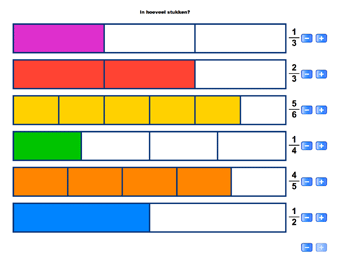 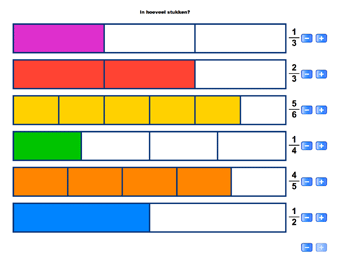 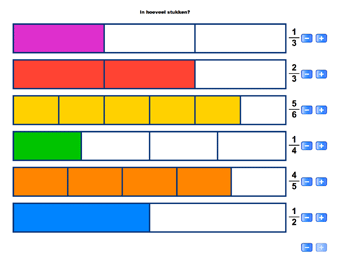 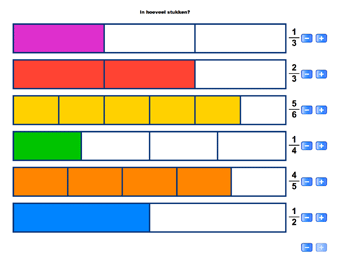 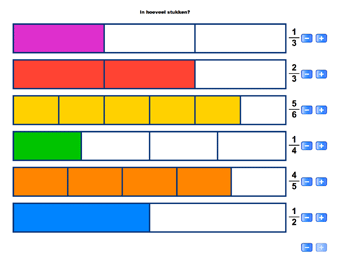 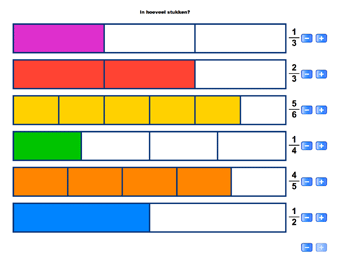 Lijnstuk
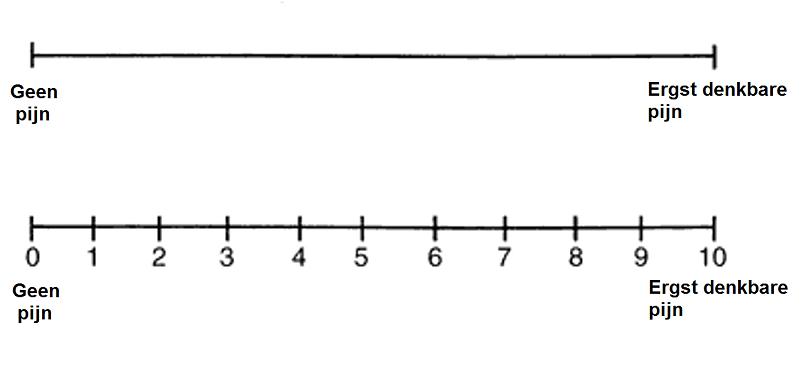